Figure 2. Presynaptic mechanism of mGluR II–mediated depression of glutamatergic transmission. (A) Application of ...
Cereb Cortex, Volume 22, Issue 3, March 2012, Pages 584–594, https://doi.org/10.1093/cercor/bhr131
The content of this slide may be subject to copyright: please see the slide notes for details.
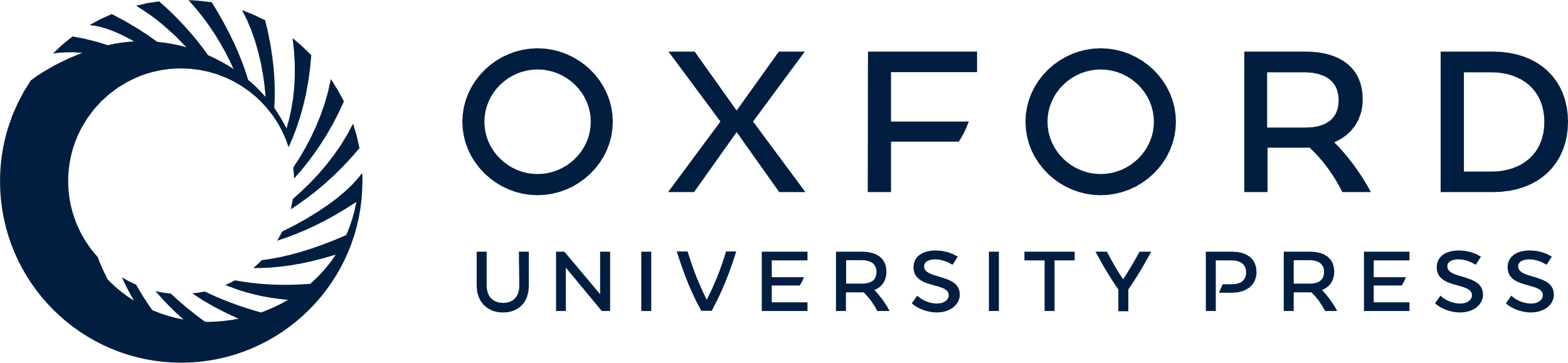 [Speaker Notes: Figure 2. Presynaptic mechanism of mGluR II–mediated depression of glutamatergic transmission. (A) Application of LY354740 increased the CV of AMPA EPSCs. Upper panel shows 20 consecutive AMPA EPSCs recorded before and after the application of LY354740. Lower panel shows the calculated CVs from 6 cells (open circles) and their averages (solid circles). (B) Application of LY354740 increased PPR. Upper left, AMPA EPSCs evoked by 2 stimulations at an interval of 50 ms before and after the application of LY354740. Upper right, EPSCs recorded before and after the application of LY354740 were scaled to the first EPSC. Note that the second EPSC after the application of LY354740 is larger than control. Bottom, PPRs recorded from 6 cells (open circles) and their averages (solid circles). (C) Application of LY354740 inhibited NMDA EPSCs. Upper panel shows the average of 10 NMDA EPSCs recorded at different time points in the figure. (D) Application of LY354740 increased the CV of NMDA EPSCs. Upper panel shows 10 successive NMDA EPSCs recorded before and after the application of LY354740. Lower panel shows the calculated CVs from 5 cells (open circles) and their averages (solid circles). (E) Application of LY354740 failed to change the input resistance of layer III pyramidal neurons in the intracellular solution containing Cs+-gluconate. (F) Intracellular application of GDP-β-S via the recording pipettes did not significantly alter mGluR II–induced inhibition. Insets show the AMPA EPSCs recorded at different time points indicated in the figure.


Unless provided in the caption above, the following copyright applies to the content of this slide: © The Author 2011. Published by Oxford University Press. All rights reserved. For permissions, please e-mail: journals.permissions@oup.com]